Seniorzy zwiedzają świat.

Ziemia Święta – u Źródeł Chrześcijaństwa.
Uczestnicy grupy Nr 394.PYS.XIV/15 
Kursu Obsługi Komputera w Pyskowicach podróżują
po różnych zakątkach ziemi.
Między innymi odwiedzili Izrael i Jordanię.
Ziemia Święta
Terminem „Ziemia Święta” określa się tereny dzisiejszego Izraela i Palestyny. To tutaj około 1800 roku p.n.e. osiedlili się potomkowie Abrahama i to tu żyli patriarchowie Izaak i Jakub.
Mapa Ziemi Świętej za czasów Chrystusa
Jerozolima – serce Ziemi Świętej
Jerozolima – stolica i największe miasto Izraela. W obrębie murów starego miasta, krzyżują się drogi i tradycje trzech wielkich religii: chrześcijaństwa, judaizmu i islamu. Jest to największe miasto Izraela nie tylko pod względem powierzchni (123 km2), ale także pod względem liczby ludności – obecnie liczy ponad 700 tys. mieszkańców.
Jerozolima – Mury obronne – Brama Jafy
Jerozolima – Widok z Góry Oliwnej
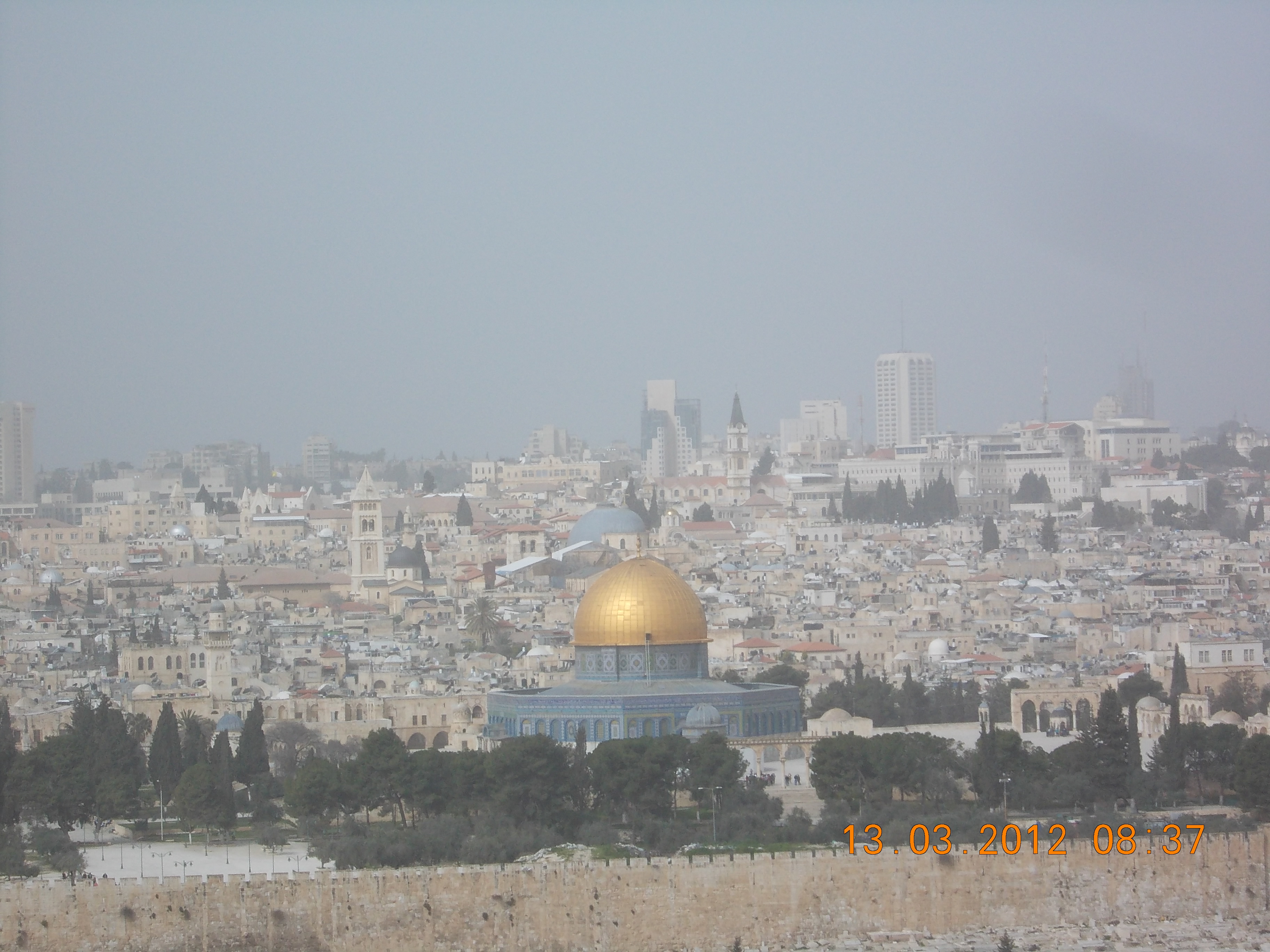 Jerozolima – Wzgórze Świątynne i Ściana Płaczu
Wzgórze Świątynne góruje nad jerozolimskim Starym Miastem. To święte miejsce chrześcijan, muzułmanów i żydów. Król Salomon wzniósł tu słynną świątynię, którą w 586r. p.n.e. zburzyli Babilończycy. Drugą świątynię w tym miejscu wzniósł król Herod. Została ponownie zburzona w 70r. Do dnia dzisiejszego zachowała się tylko jedna ściana – to Ściana Płaczu.  Miejsce to odwiedzają wszyscy pielgrzymi różnych wyznań przebywających w Jerozolimie.
Jerozolima – Wzgórze Świątynne i Ściana Płaczu
Jerozolima – Bazylika Agonii
Bazylika Agonii leży na stoku Góry Oliwnej, w miejscu modlitwy i agonii Jezusa. Obecna świątynia pochodzi z 1924r. Została ufundowana przez społeczności dwunastu narodów z całego świata, w tym Polaków.
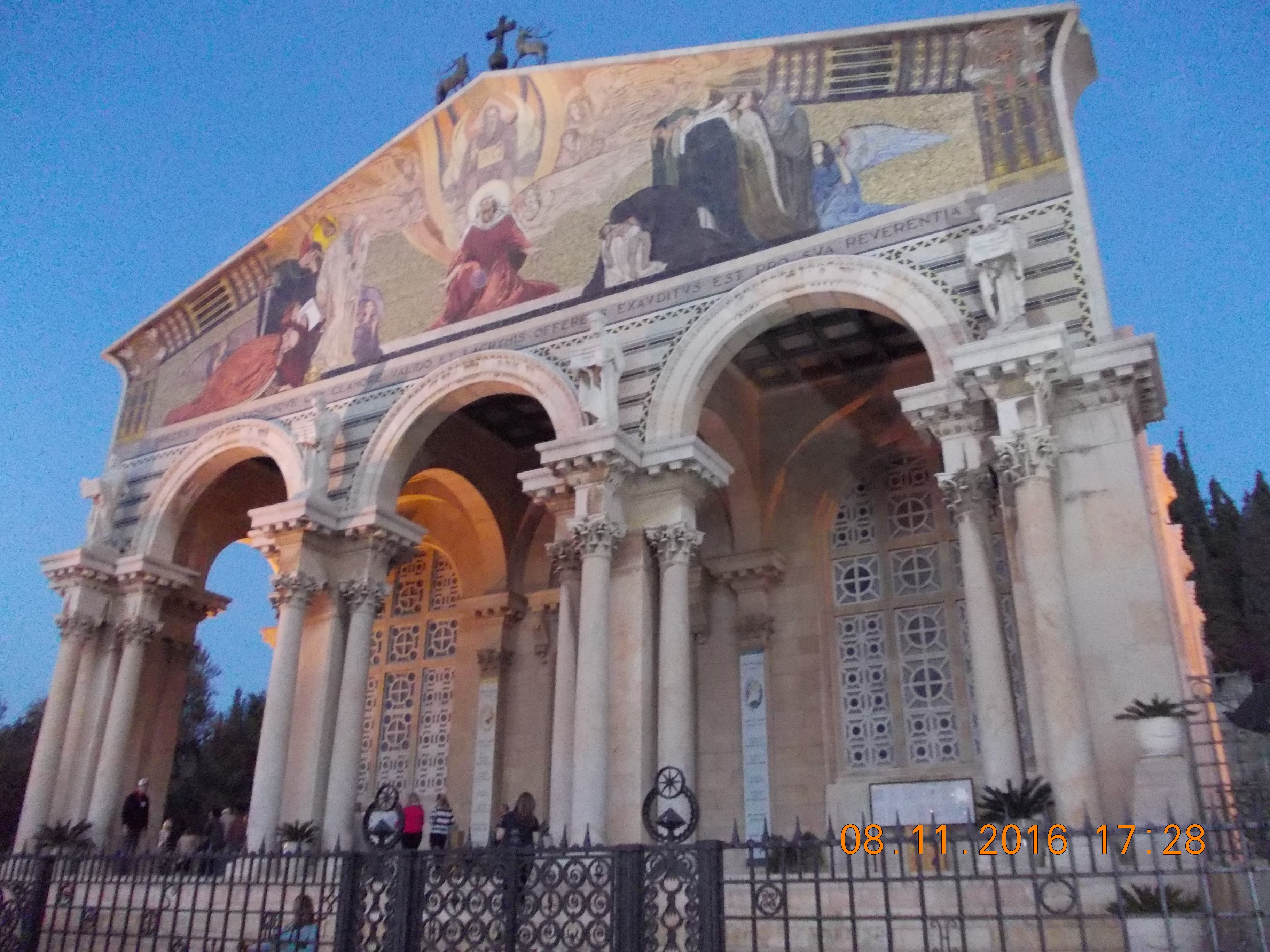 Jerozolima - Góra Oliwna
Góra Oliwna to jedno z najważniejszych miejsc dla chrześcijan. Nazwa pochodzi od bujnych gajów oliwnych, które niegdyś porastały szczyt. Góra Oliwna wznosi się na wschód od Jerozolimy na wysokości 815m n.p.m.
Jerozolima – Ogród Oliwny
Nazaret
Miasto Nazaret znajduje się w Dolnej Galilei, pośrodku doliny otoczonej górami. Bazylikę Zwiastowania wybudowano w miejscu, w którym Archanioł Gabriel zwiastował Marii, że zostanie matką Syna Bożego. Jest to jedno z najczęściej odwiedzanych miejsc w Ziemi Świętej. W V wieku nad Grotą Zwiastowania wyznawcy Chrystusa wybudowali pierwszą świątynię.
Nazaret – Bazylika Zwiastowania
Nazaret – Grota Zwiastowania
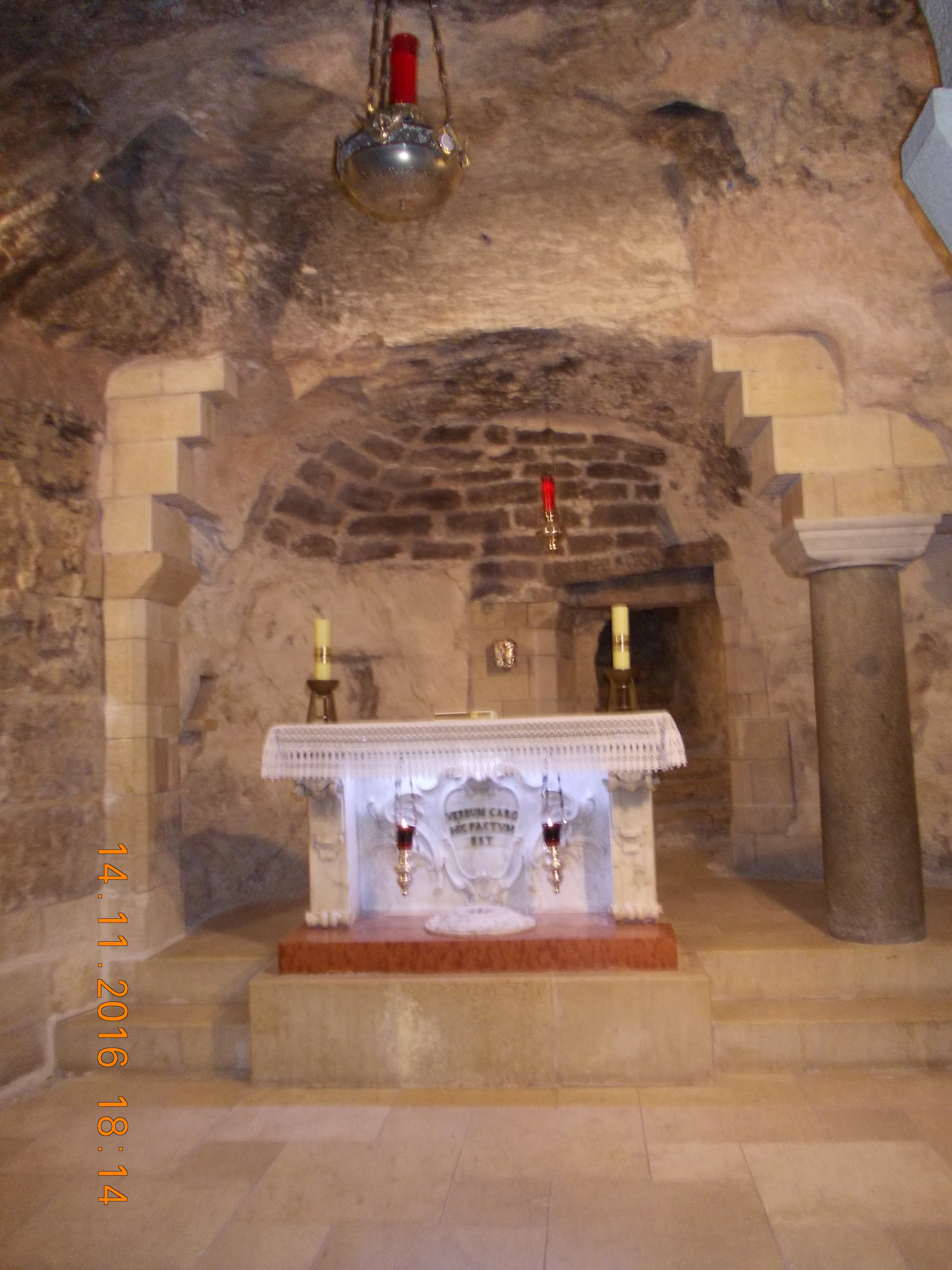 Nazaret – Tablica Pamiątkowa na Kościele Św. Rodziny
Góra Błogosławieństw
Góra Błogosławieństw znajduje się na brzegu Jeziora Galilejskiego, w sąsiedztwie miasta Kafarnaum. Na górze znajduje się świątynia wybudowana w 1936r. Na ruinach kościoła z IV wieku.
Kościół na Górze Błogosławieństw
Tabga - Kościół Prymatu św. Piotra
Kościół Prymatu św. Piotra zbudowano z wulkanicznego bazaltu. Kryje w sobie skałę „Mensa Christi”, zwaną „Stołem Pana”, uważaną za miejsce wspólnego posiłku Jezusa i apostołów. Tutaj również Jezus dokonał przekazania Prymatu (władzy) św. Piotrowi i ogłosił swoim uczniom, że to właśnie na jego opoce będzie budował swój Kościół na ziemi.
Tabga – Kościół Prymatu św. Piotra
Rzeka Jordan
Rzeka Jordan wypływa z Jeziora Genezaret. W linii prostej jego długość wynosi 105 km. W rzece Jordan Jezus przyjął chrzest. Od początków chrześcijaństwa przybywali tu i dalej przybywają pielgrzymi, by tak jak Chrystus zanurzyć się w wodach Jordanu. Dla tych, którzy chcą zanurzyć się w nurtach rzeki i przyjąć chrzest, zbudowano specjalne rampy. Znajdują się tu również kameralne sale i pomieszczenia  modlitw.
Chrzest w rzece Jordan
Kafarnaum
Kafarnaum jest najsłynniejszym miastem nad Jeziorem Galilejskim. Na terenach Kafarnaum archeolodzy znaleźli dowody na istnienie nieprzerwanej tradycji chrześcijańskiej, datującej się już od schyłku I wieku.W kwietniu 1968r. odkryto ośmioboczną budowlę – dom św. Piotra zamieniony na kościół. Nad archeologicznymi ruinami domu św. Piotra, franciszkanie wznieśli kościół (konsekrowany 29 czerwca 1990r.).
Kafarnaum- kościół nad ruinami domu św. Piotra
Jezioro Galilejskie
Jezioro Galilejskie nazywane jest też Tyberiadzkim lub Genezaret. Jezioro zasilają wody biblijnej rzeki Jordan. Leży ono na głębokości 208 – 213 m poniżej poziomu Morza Śródziemnego, jezioro znajduje się w głębokiej depresji. Jego długość wynosi 21 km, zaś szerokość w najszerszym miejscu mierzy 12 km. Głębokość jeziora osiąga 44 m, zaś obwód wynosi 52 km.
Jeziora Galilejskie
Jezioro Galilejskie - Łódź Piotrowa
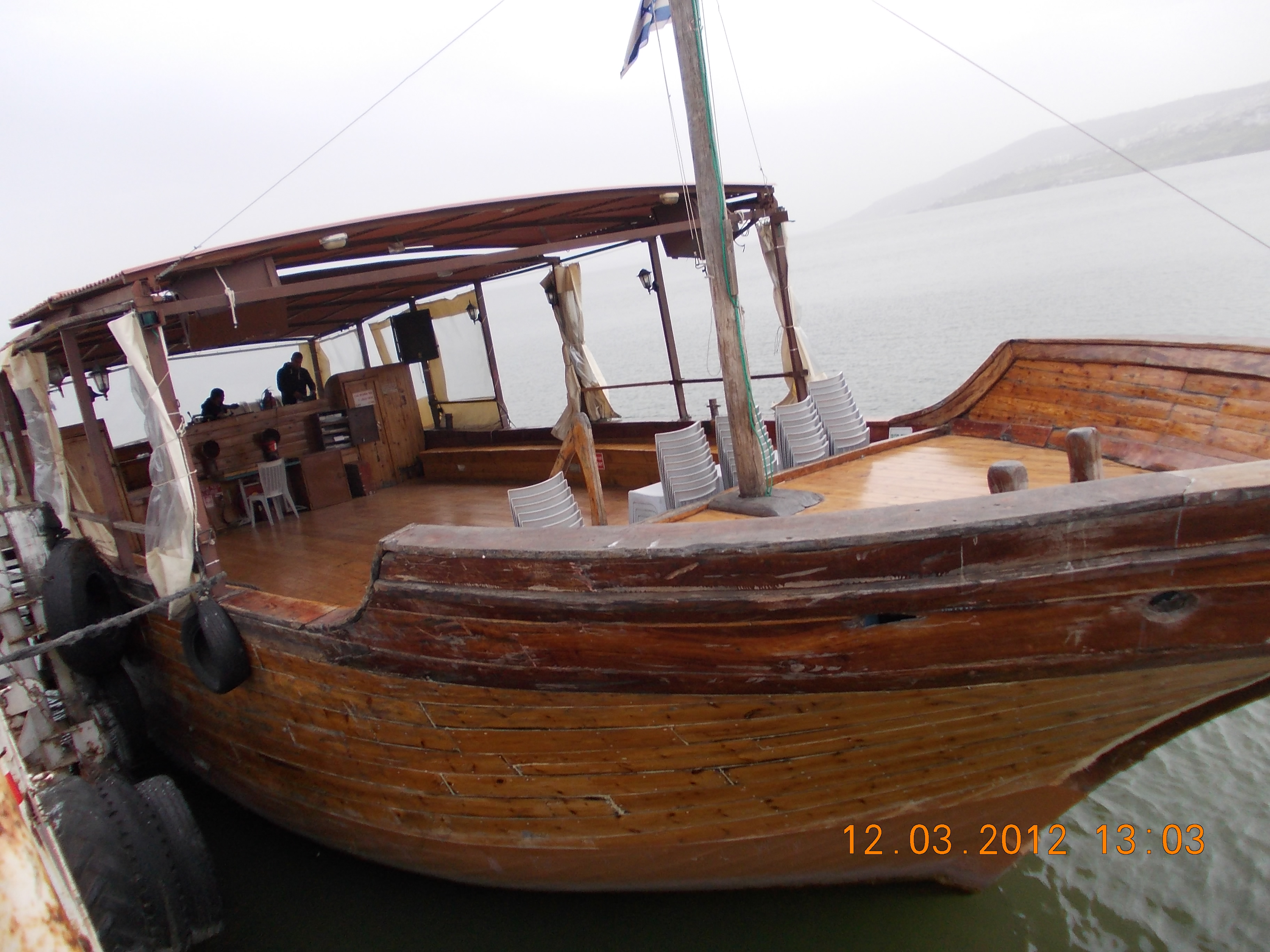 Cezarea Nadmorska
Za czasów Heroda Wielkiego wybudowano imponujący port nad Morzem Śródziemnym, zwany Cezareą Nadmorską. Budowę ukończono w 10-9 r. przed Chrystusem. Za panowania Heroda wzniesiono system zaopatrzenia w wodę, który składał się z dwóch akweduktów. Miał 9 km długości i dostarczał wodę ze źródeł na południowych zboczach Karmelu.
Cezarea Nadmorska - Akwedukty
Góra Karmel
Karmel jest północno-wschodnim odgałęzieniem gór Samarii. Wyrastają one nagle, niby mur na wybrzeżu Morza Śródziemnego. Ich szerokość wynosi od 5-8 km. Ich wysokość waha się od 240 do ponad 500 m n.p.m. W Biblii Karmel uchodził  za świętą górę. Przebywali i działali tutaj prorocy, szczególnie Eliasz i Elizeusz. Tutaj obecnie znajduje się kościół i klasztor Stella Maris (Gwiazda Morza).
Góra Karmel – Widok na Hajfę
Yad Vashem
Yad Vashem „Pomnik Chwały” tych, których już nie ma, upamiętnia śmierć milionów Żydów, którzy zginęli z rąk hitlerowców. Wielki kompleks zawiera Archiwum Holacaustu. W Sali Pamięci, na płytach w posadzce umieszczono nazwy 21 obozów koncentracyjnych. Wieczny ogień płonie przed wielką urną, w której złożono prochy ze wszystkich obozów koncentracyjnych. W Alei Sprawiedliwych, znajduje się ok. 15 000 drzew. Około 5 000 drzew zostało posadzonych przez Polaków, którzy ratowali Żydów.
Yad Vashem – Muzeum Holacaustu
Yad Vashem – Muzeum Holacaustu
Tel Aviv - Sztuka Współczesna
Jordania - Petra
Petra „Skała” - ruiny miasta Nabatejczyków, którego rozkwit miał miejsce w czasach antycznych III w. p.n.e. do I w. n.e. Znajduje się w południowo-zachodniej Jordanii. Położona jest w skalnej dolinie, do której prowadzi jedna wąska droga wśród skał – wąwóz As-Sik. Petra słynie z licznych budowli wykutych w skałach.
Jordania - Petra
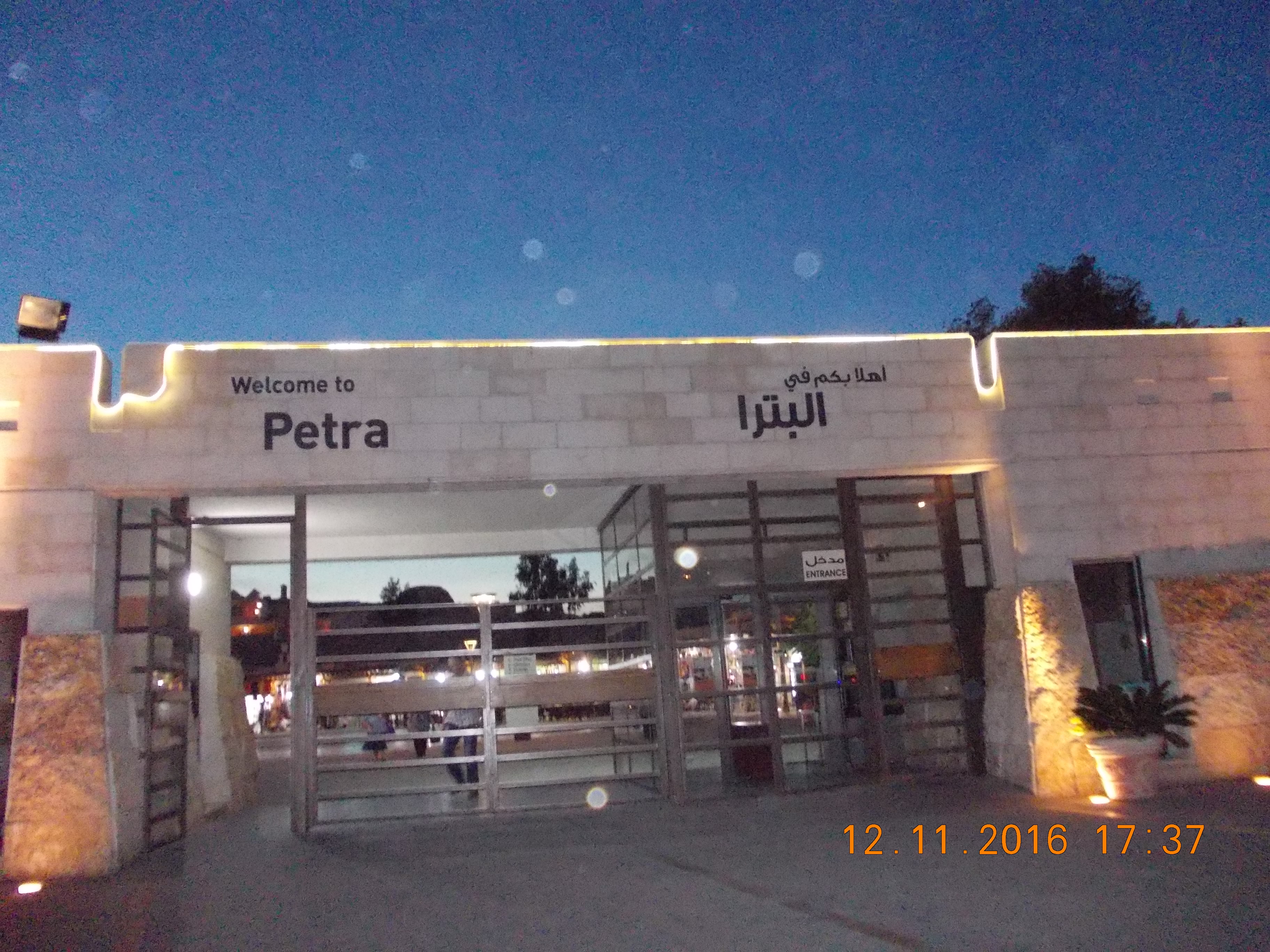 Jordania - Petra
Jordania – Pustynia Wadi Rum
Cały obszar koncentruje się wokół głównej doliny Wadi Rum. Najwyższym wzniesieniem w Jordanii jest Dżabal Umm ad Dami mający 1840 m n.p.m., a położony 30 km na południe od wioski Wadi Rum. W pogodny dzień ze szczytu można zobaczyć Morze Czerwone i granicę saudyjską.
Jordania – Pustynia Wadi Rum
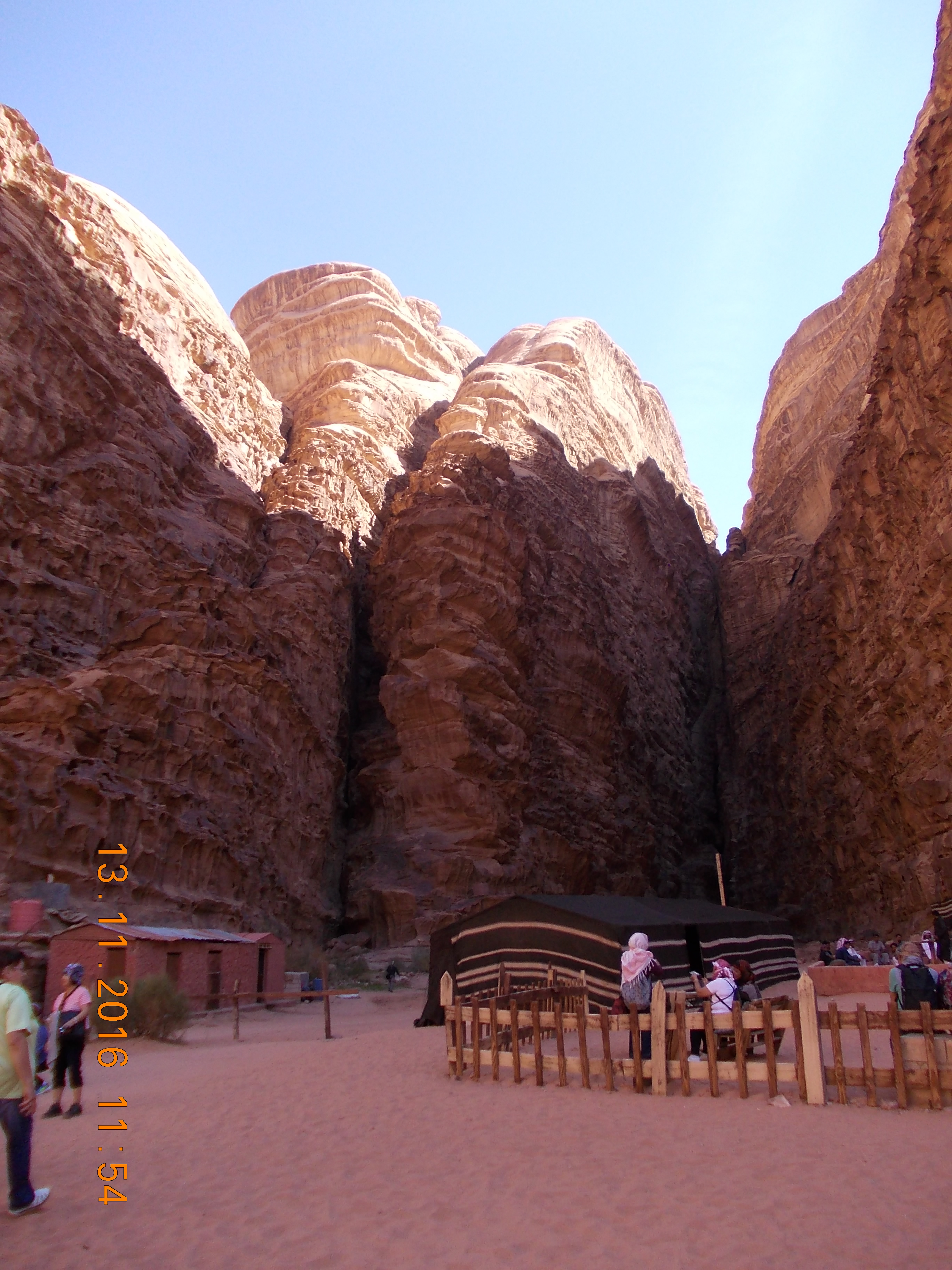 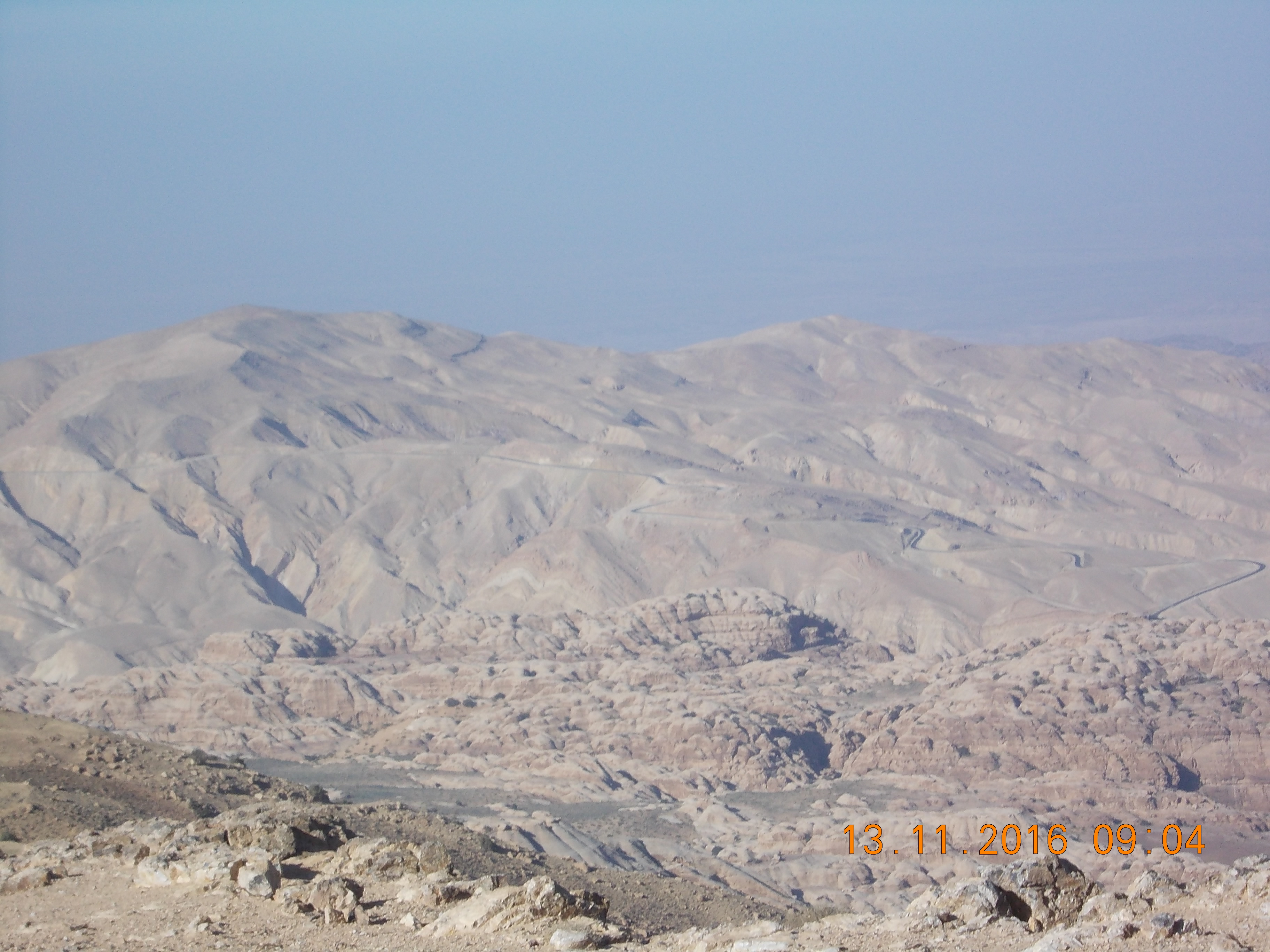 Jordania – Pustynia Wadi Rum – środki lokomocji
Podziękowania
Uczestnicy Grupy 394.PYS.XIV/15 Kursu Obsługi Komputera w Pyskowicach, składa serdeczne podziękowanie wszystkim osobom zaangażowanym w pracy, związanej z przekazaniem nam wiedzy i umiejętności dotyczącej podstaw obsługi programów komputerowych.
Prezentację przygotowali
Alina Ziętek 
Andrzej Kubas
Danuta Ledwoń
Helena Kowalewska
Kazimierz Paciak
Małgorzata Michalik
Marian Sobczak
Teresa Nowok
Zbigniew Gucwa
Zofia Wysocka
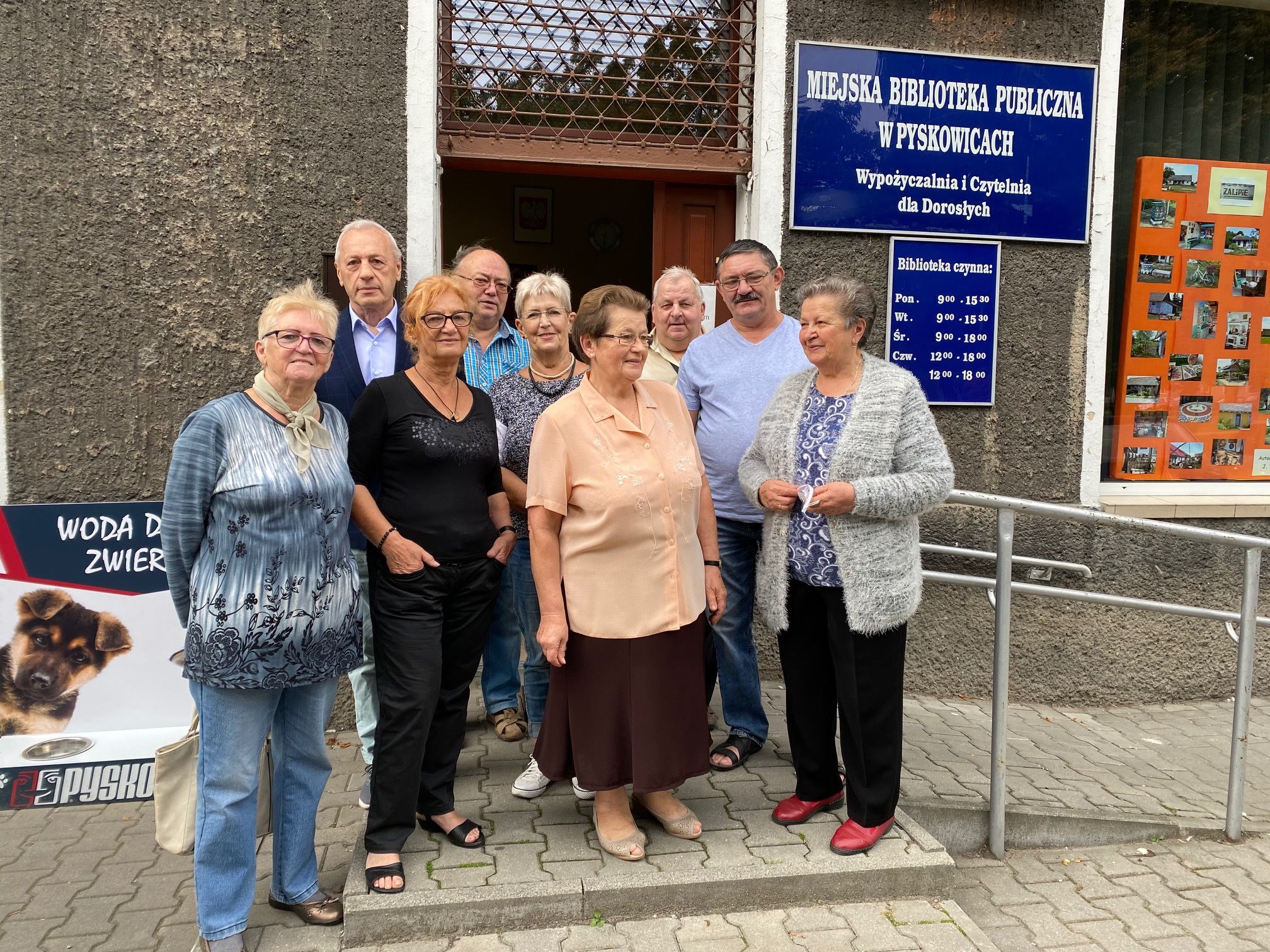 Źródła
D. Krasnodębska, " Ziemia Święta" Wydawnictwo: Arystoteles - Kraków 2014
Jan Gać "Ziemia Święta" Wydawnictwo WAM - Kraków 2008
Zdjęcia: Źródła własne